LTV Specification Meeting
Samantha B. Green
February 12, 2020
LTV SPECIFICATIONS
MEETING AGENDA
Define the kind of vehicle your System needs.

Learn what is available on the market.

Write specifications that accurately describe your requirements.

Announce your Invitation for Bids

Develop a Quality Assurance checklist.
2
VEHICLE Procurement
3
WRITING SPECIFICATIONS
LTV SPECIFICATION MEETING
4
VEHICLE PROCUREMENT
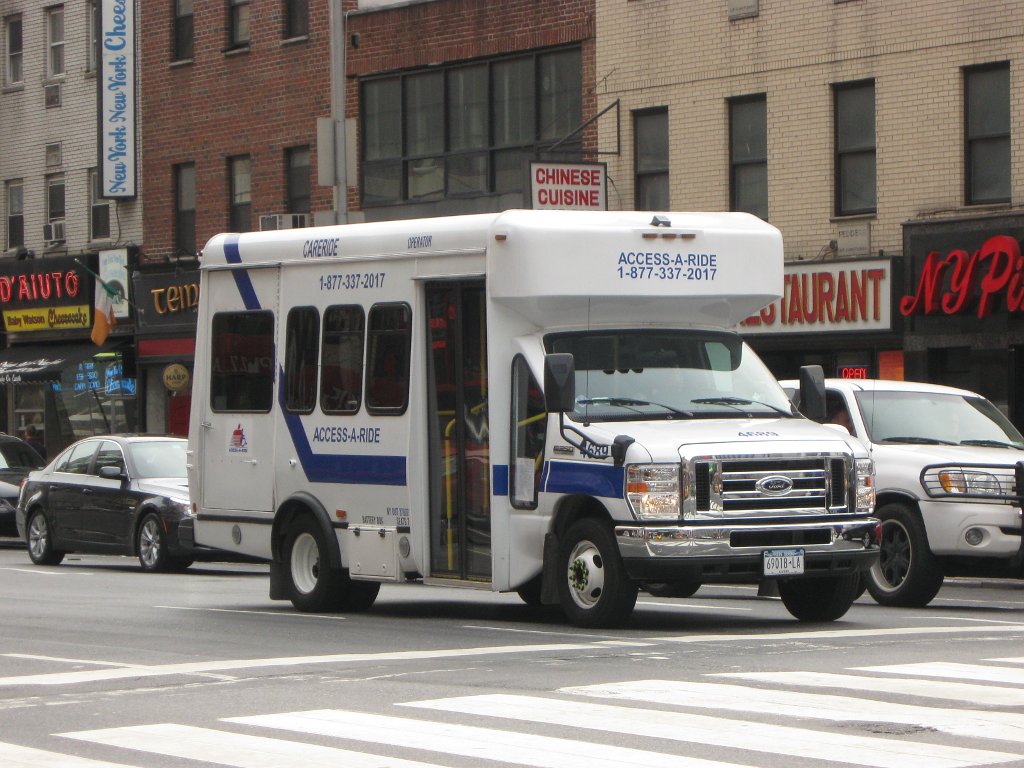 Requirements and compliance
Pre-Award/Post-Delivery Audits
ADA Compliant
Buy America/Rolling Stock – Federal Requirements
Chassis
Body (exterior)
Body (SEinterior, Floor design)
Equipment (standard) mirrors, lights, heaters, windshield wipers and fans.
Equipment (special) back-up alarm, rustproofing, first-aid kit, wheel wrench and jack, fire extinguisher, emergency reflectors, AC, WC-lift and WC securement devices.
5
This Photo by Unknown Author is licensed under CC BY-SA